International Distance Learning Programin 
Advanced Topics in Hydraulics, Hydrological Sciences and Hydrometeorology for RA-II
19 March – 4 May 2018
Organised by 
National Water Academy, Pune, India
In association with World Meteorological Organization,The COMET® Program and the National Center for Atmospheric Research, USA
Course Instructors from NWA
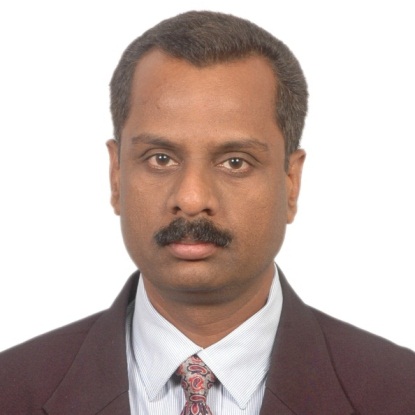 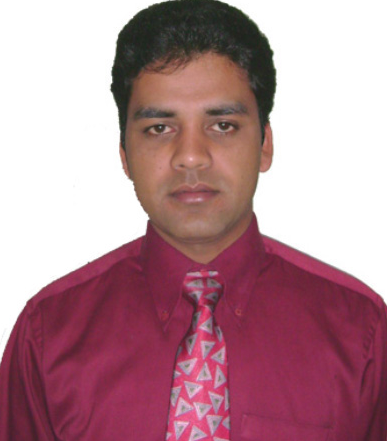 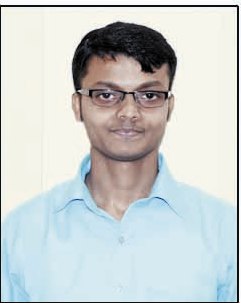 Dattakumar ChaskarDirector
Sunil Kumar
Director
Sidhartha  Mitra
Director
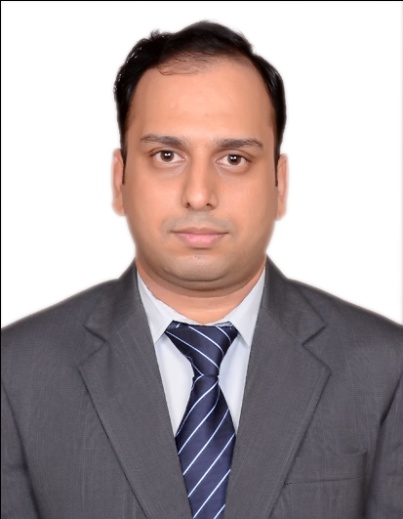 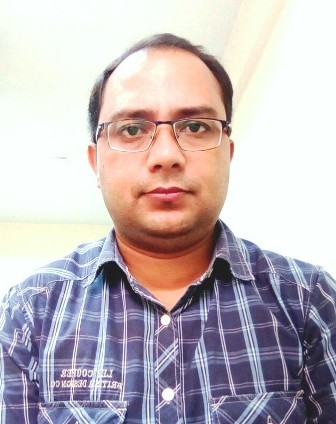 Manish Rathore
Deputy Director
Deepak Bhatt
Deputy Director
Course Facilitators from WMO & COMET
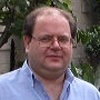 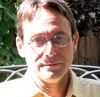 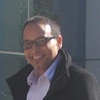 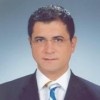 Nirina Ravalitera
WMO
Dr. Patrick Parrish
WMO
Claudio CapponiWMO
Mustafa AdiguzelWMO
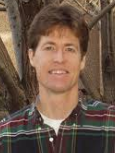 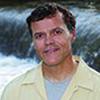 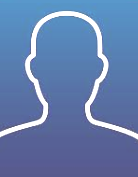 Thomas HopsonUCAR
Matt Kelsch
COMET
Timothy Alberta 
COMET
Course Website
http://etrp.wmo.int/moodle/course/view.php?id=143
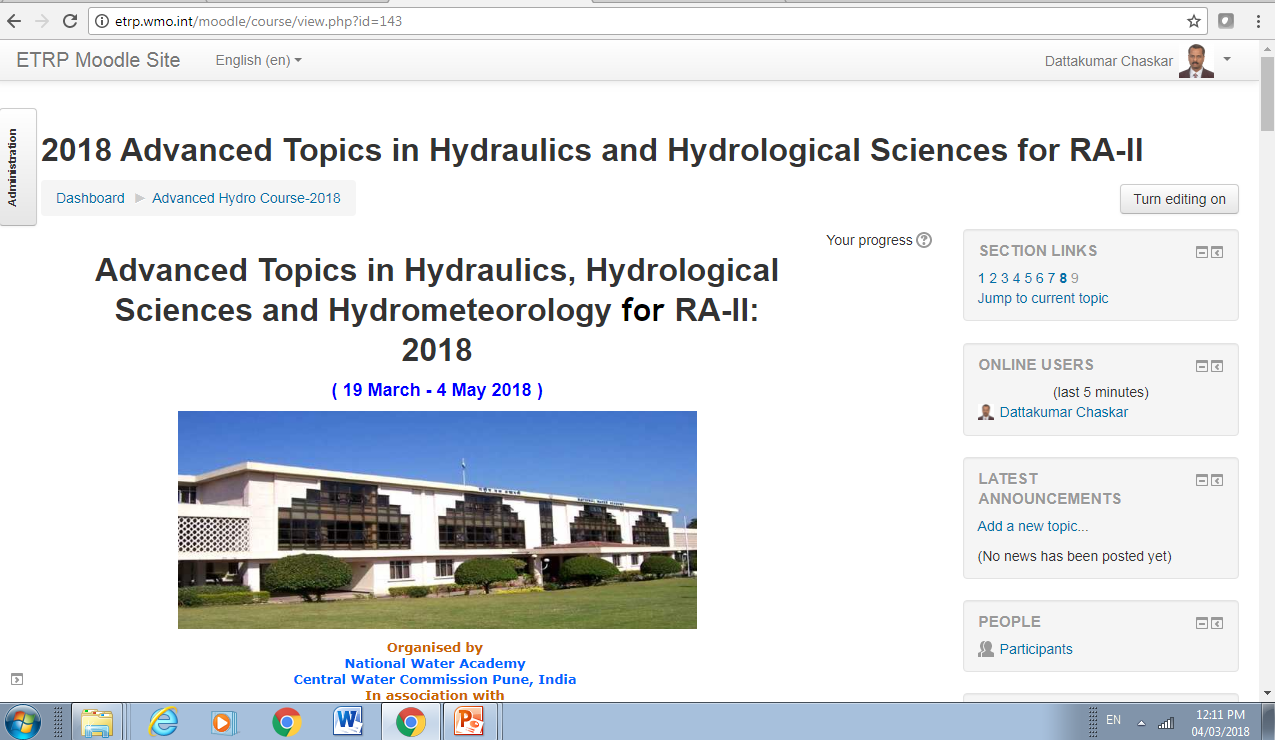 The Course
This advanced course is designed to meet the needs of hydrological forecasters who require more advanced training in selected hydraulic and hydrological modeling topics. 
This advanced course is specially for the participants who have successfully completed the Basic Course or who have requisite knowledge on the subject.
Goal of the Course
Upon completion of this course, participants will be able to:
Understand distributed hydrological models for flow forecasting
Have a basic understanding of methods and techniques used in ensemble stream-flow prediction 
Describe basic features of the dam failure modelling process
Understand various aspects of tropical meteorology, including rainfall analysis and forecasting
Define key motivations and purposes of performing forecast verification
Technical Notes
Access modules from the Course Website(http://etrp.wmo.int/moodle/course/view.php?id=143) 
All quizzes will be linked from the Course Website
All of the modules reside on MetED website            ( https://www.meted.ucar.edu ) and will also be provided on a memory stick
You’ll need to register on the MetEd Website (It is free)
Some of you may have your registration on the MetEd Website (created during Basic course)
See instructions in the Technical Requirements /Instructions document on the Course Website
Course Components
Set up your profile (Pre-course Activity)
Pre-Course Activity for officers who have not participated in Basic course:
“Understanding the Hydrologic Cycle: International Edition” 
https://www.meted.ucar.edu/training_module.php?id=791 or on memory stick
“Runoff Processes: International Edition”
https://www.meted.ucar.edu/training_module.php?id=805 or on memory stick
Live Orientation Webinar on 19th March 2018 @ 1100 Hrs IST ( 0530 UTC)
11+1 Distance Learning Modules and Quizzes
 11 modules are  mandatory
 At least 1 module out of 4 optional modules
Optional Reading
Course Components
Participate on the Course forum – at least twice weekly
A short final writing assignment
Live Closing Session scheduled for 4 May 2018 @ 1500 Hrs IST ( 0930 UTC )
Completing all of these with a passing score on the quizzes and written assignment will earn you a Certificate of Completion for the course
Pre-requisite Modules
Pre-Course Activity
For the Officers who have not participated in Basic course
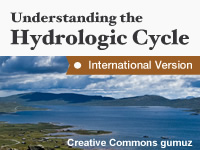 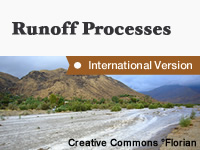 Required Modules
Week 1 & 2 : Three modules & Reading Material
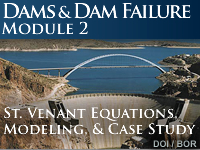 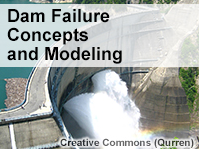 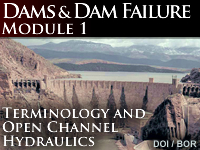 Case Study on Dam Break analysis
( Reading material Only )
Introductory Reading and Resources on Dam Failure 
( Reading material Only )
Required Modules
Week 3: Three Modules
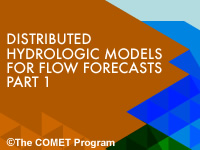 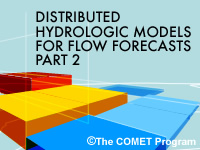 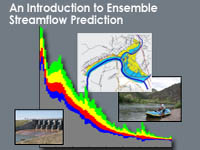 Required Modules
Week 4 : Three modules
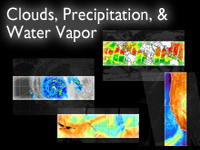 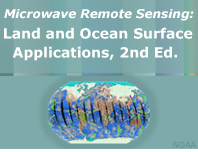 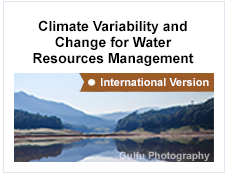 Microwave Remote Sensing
Two Required Modules out of Three Options
Week 5 : 2 required  + at least 1 from 4 optional modules
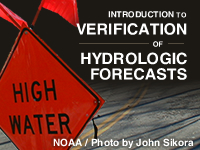 NWA:Flood forecasting Techniques
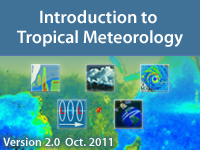 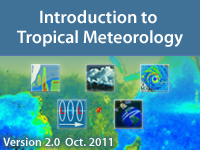 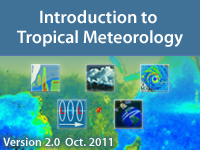 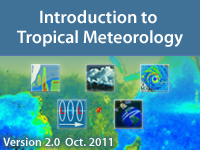 Chapter 5Distribution of Moisture & Precipitation
Chapter 2: Tropical Remote Sensing Applications
Chapter 3 Global Circulation
Chapter 4 Tropical Variability
Written Assignment
Week 6
Completing all the required & optional modules&
Starting with Final writing Assignment
Course Completion
Week 7
Submission of Final writing AssignmentCourse Evaluation Survey
Concluding Webinar
Final Writing Assignment
Choose one topic area:
Option A: Describe a modeling project. Do you use distributed modeling, or lumped, or some other variation? Do you produce an ensemble of output? Is your modeling approach different depending on the watershed focus?
 Option B: The Dams and Dam Failure lesson showed statistics of dams (type and age) in the United States. Prepare a report that describes the dams in your area, the primary use of those dams, and the biggest challenges. If you are in an area where Glacial Lake Outburst Floods (GLOFs) are possible, does your knowledge of dam failure enhance your understanding or effect your ability to analyze GLOF's?
Final Writing Assignment
Choose one topic area:
Option C: Perform a verification study using model forecast results and data from your region. Describe the data available for verifying your current hydrologic forecasts. Use at least two verification scores and explain your results. What are the strengths and weaknesses of your model?
Option D: Describe the impacts, variability, and uncertainty regarding precipitation in your area associated with climate cycles such as ENSO, MJO, or seasonal monsoons. What are trends and future projections? Week four modules in option 2 and or 3 will assist with this written assignment.
Participation Guidelines
Complete the modules for each week to avoid falling behind schedule
Post your questions and comments for the instructors and other students in the Course Forum each week
Allow at least 8 hours per week for taking modules, completing quizzes and the final writing assignment
Participation Guidelines
DON’T forget to take the online quiz associated with each of the modules!
You must pass each quiz with at least 70 % marks to receive credit for the module.
You may re-take a quiz as many times as it takes to succeed
Final Webinar Session
Scheduled for 1500 hrs IST, 4th May 2018
Review main themes covered in written assignments
Discuss major questions/topics/issues from the discussion forums
Answer any final questions (you may post these in advance in the course forum)
Thanks !